Pointers and Memory Allocation
(Continued)
ESC101: Fundamentals of Computing
Nisheeth
So far about pointers..
2
What is a pointer - An address in memory
 How to declare a pointer variable - type * ptrName;
 Every pointer variable has a data type
 type * (not type) is data type of above pointer ptrName
After declaration, can use *ptrName to dereference
Pointer arithmetic. Can add/subtract to go forward/back
Pointers and arrays (array name is pointer to first element)
Pointers and strings (string name is pointer to first char)
Memory allocation functions (malloc, calloc, realloc)
Reminder: Some basics about arrays and pointers
3
Consider an array int arr[6] = {2,4,1,3,5,7};
arr (name of the array) is the same as &arr[0]
Address of the i-th element is arr+i or &arr[i]
Value of the i-th element is *(arr+i) or arr[i]
All of the above is true for any type of array
String’s name is the pointer to the first character of string (so string pointer is of type char *)
String’s name is used directly by scanf to read the full string
String’s name is used directly by printf to print the full string
Without &
Pointers and strings: A simple example
4
char str[] =“Array name is a pointer”;
char *ptr = str + 6; /*initialize*/
printf(“%s”,ptr);
str[0]
str[5]
str[15]
str[10]
‘n’
‘ ’
‘A’
‘r’
‘r’
‘a’
‘y’
‘a’
‘e’
‘i’
‘s’
‘ ’
‘a’
‘m’
‘ ’
‘i’
‘p’
‘o’
str
ptr
‘n’
‘t’
‘e’
‘r’
‘\0’
ptr points to str[6]. printf prints
the string starting from str[6].
str[16]
str[23]
Output
name is a pointer
Back to memory allocation related functions
5
malloc
calloc
free
realloc
malloc: Example
6
A pointer to float (or several floats)
float *f;
f= (float *) malloc(10 * sizeof(float));
Size big enough to hold 10 floats.
Explicit type casting to convey user’s intent
Note the use of sizeof to keep it machine independent
malloc evaluates its arguments at runtime to allocate (reserve) space. Returns a void * pointer to first address of allocated space.
malloc: Example
7
Key Point: The size argument can be a variable or non-constant expression!
After memory is allocated, pointer variable behaves as if it is an array!
float *f; int n;
scanf(“%d”, &n);
f= (float *) malloc(n * sizeof(float));

f[0] = 0.52;
scanf(“%f”, &f[3]); //Overflow if n<=3
printf(“%f”, *f + f[0]);
This is because, in C, f[i] simply means *(f+i).
calloc
8
Similar to malloc except for zero initialization

Syntax is slightly different from malloc
float *f;
f= (float *) calloc(10, sizeof(float));
How many elements?
Size of each element
Memory leaks
9
000000
000001
000002
000003
000004
000005
000006
000007
000008
000009
000010
000011
000012
000013
000014
000015
000016
000017
000018
000019
000020
000021
000022
000023
…
Situation where memory allocated earlier becomes unusable and blocked 
0   0    0   1    0   0    0    1
0   0    0   0    0   1    0    1
ptr
*    *    *    *    *    *     *    *
ptr[0]



ptr[1]



ptr[2]
int *ptr; // may contain a junk address now
ptr = (int*)malloc(3 * sizeof(int));
…
ptr = (int*)malloc(2 * sizeof(int));
ptr[0]



ptr[1]
ptr will take 8 bytes to store – sorry for not drawing accurately
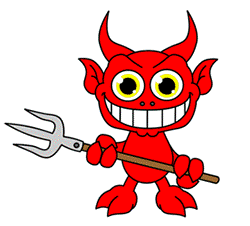 If you keep losing memory like this, soon your program may crash!
free
10
000000
000001
000002
000003
000004
000005
000006
000007
000008
000009
000010
000011
000012
000013
000014
000015
000016
000017
000018
000019
000020
000021
000022
000023
…
Used to deallocate (free) memory allocated using malloc/calloc/realloc





Don’t use freed memory or free memory twice or free non-malloc/calloc/realloc-ed arrays – will cause segfault or runtime error!
0   0    0   0    1   0    0    1
ptr
*    *    *    *    *    *     *    *
str
0   0    0   0    0   1    1    0
str[0]
str[1]
str[2]
int *ptr; // may contain a junk address now
char str[3];
ptr = (int*)malloc(3 * sizeof(int));
free(ptr);
printf("%d", ptr[1]);
ptr[0]



ptr[1]



ptr[2]
I always free all memory when a program ends. You only have to worry about freeing memory that you asked to be allocated
free(str); // runtime error
Library analogy for malloc/free
11
malloc/calloc is like borrowing a book from library
If that book unavailable, cannot use it (NULL pointer)
1000+ students in Y20 but only 50 copies of Thomas' Calculus
free is like returning a book so others can use it after you
If you keep issuing books without returning, eventually library will stop issuing books to you and impose a fine
Cannot use a book after returning it (cannot use an array variable after it has been freed)
Cannot return a book you do not have (cannot free memory that has been already freed)
Of course, if you re-issue a book you can return it again
realloc – revised allocation
12
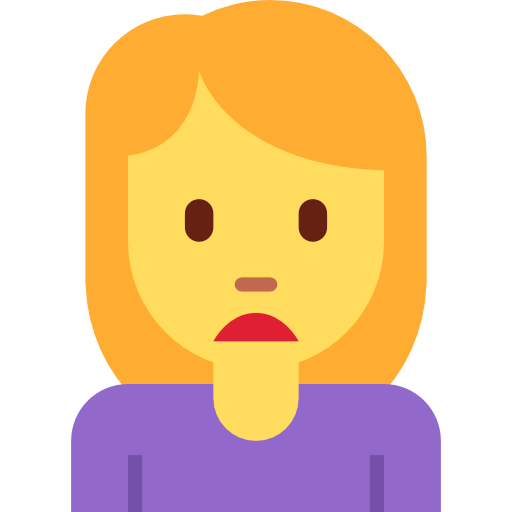 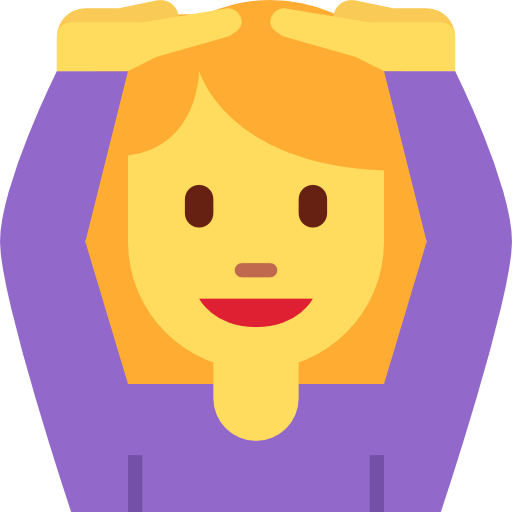 I realize that. That is why I will copy those 100 elements to the new array of 200 elements
But I had so much precious data stored in those 100 elements
If you malloc-ed an array of 100 elements and suddenly find that you need an array of 200 elements 

Can use realloc to revise that allocation to 200 elements


Don’t use realloc to resize of non-malloc arrays


Use realloc only to resize of calloc/malloc-ed arrays
I will also free the old 100 elements – you don’t have to write free() for them
You are the best Mr C
int *ptr = (int*)malloc(100 * sizeof(int));
A bit system-dependent. If insufficient memory, Prutor programs will simply crash
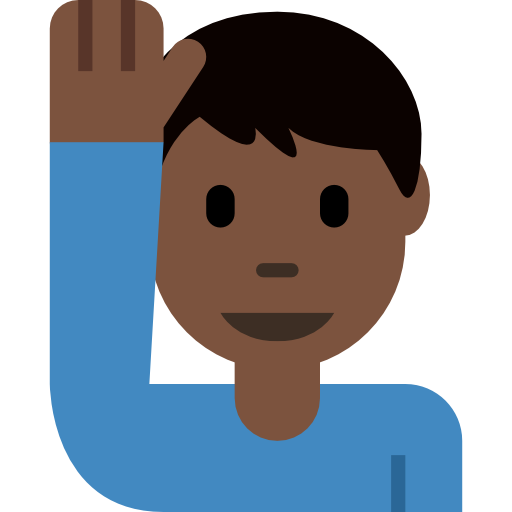 If insufficient memory, I will not free old memory but just return NULL pointer
int *tmp = (int*)realloc(ptr, 200 * sizeof(int));
if(tmp != NULL) ptr = tmp;
int c[100];
int *ptr = (int*)realloc(c, 200 * sizeof(int)); // Runtime error
getline (reading string of any length)
13
Inception? 
Read a single line of text from input (i.e. till '\n')
Uses realloc-like methods to expand array size
Needs a malloc-ed array for this reason



If user input doesn’t fit inside original array, str will contain pointer to expanded array, len will be length of new array
Pointer to a pointer simply stores the address of a pointer variable
int len = 11; // I only expect 10 characters to be entered 
char *str = (char*)malloc(len * sizeof(char));
getline(&str, &len, stdin);
printf("%ld",*ptrstr) will print address of first char in str
printf("%c",**ptrstr) will print the first char in str
printf("%s",*ptrstr) will print entire string str
char **ptrstr = &str;
getline(ptrstr, &len, stdin); // Alternate way to use getline
WARNING: len may be larger than length of input + 1
Get actual length of input using strlen() from string.h